Декоративно-прикладное  искусство
Мозаика из семянПрезентацию подготовила педагог МБОУ ДОД ЦДОД Сухорукова Валентина Леонидовна
Мозаика из семян мака и подсолнуха
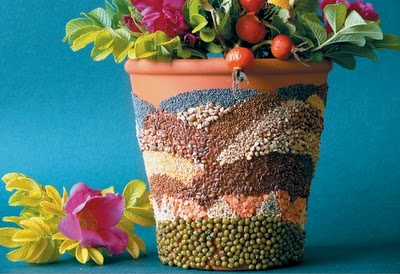 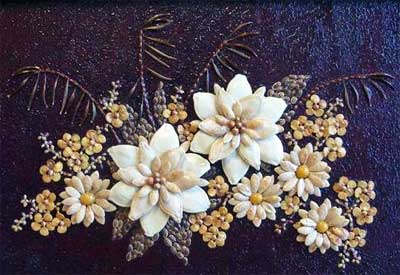 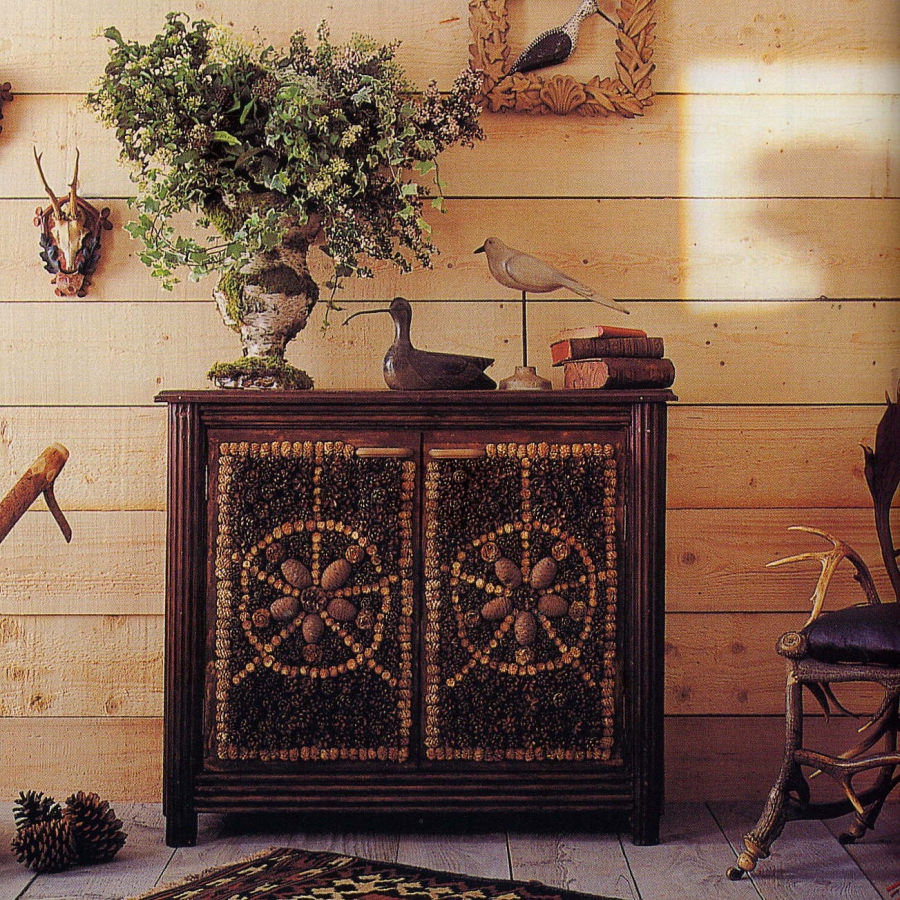 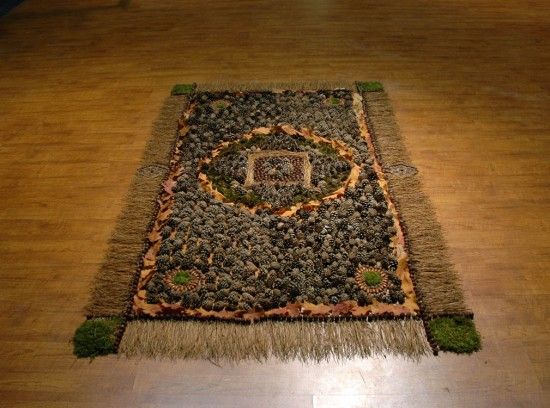 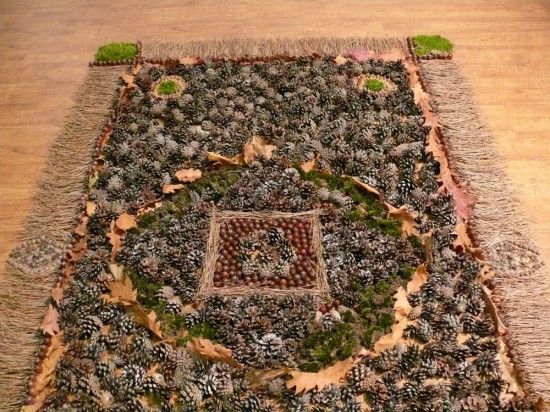 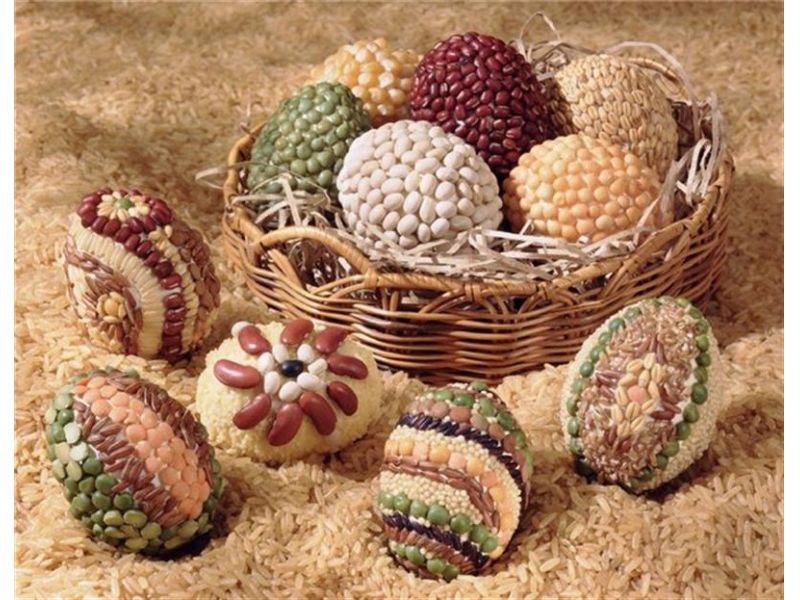 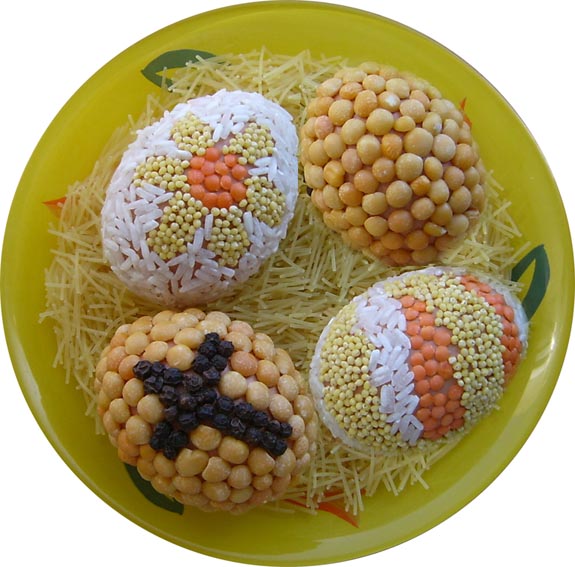 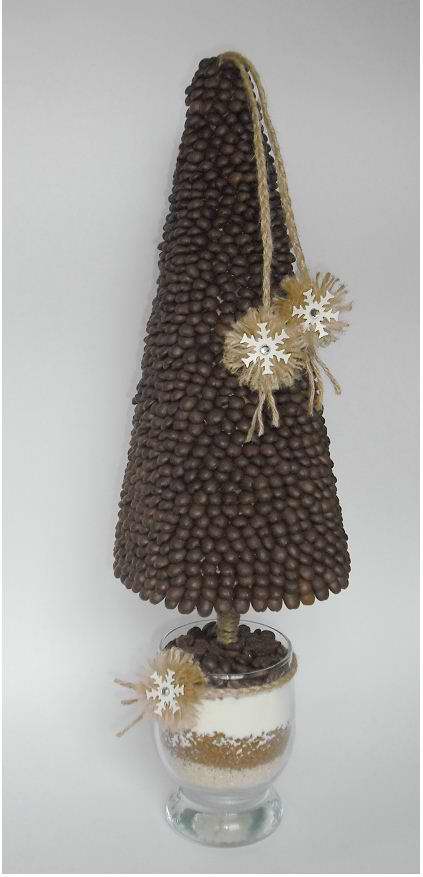 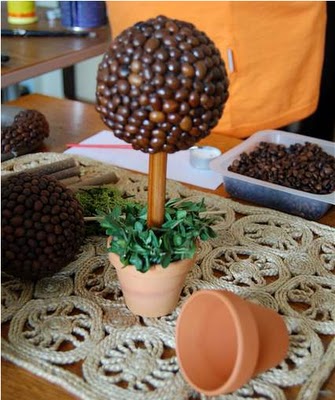 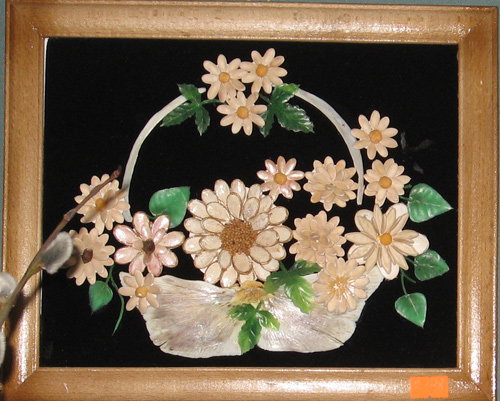 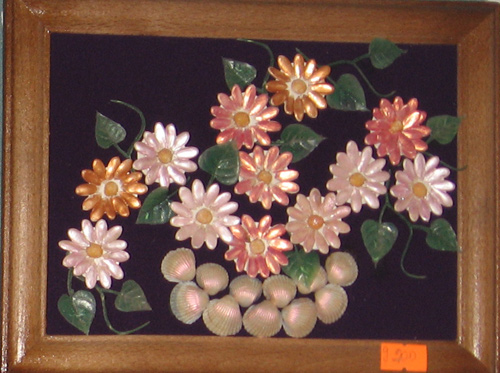 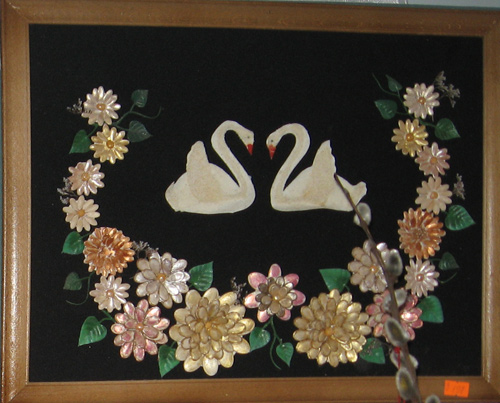 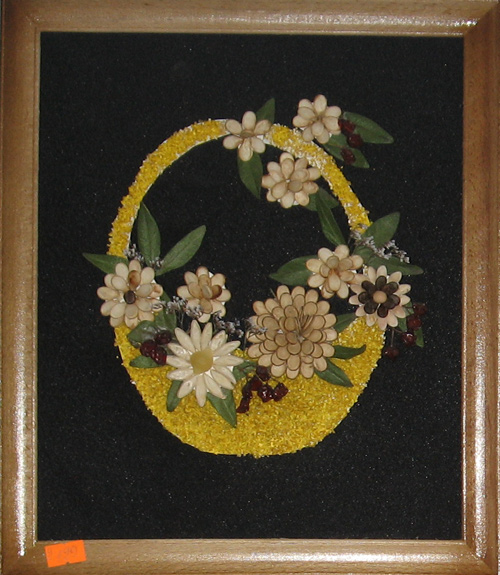 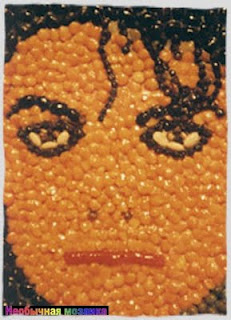 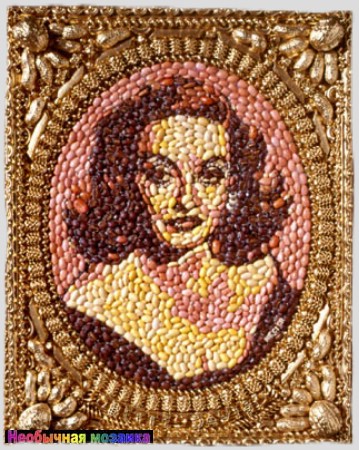 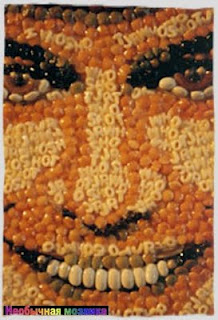 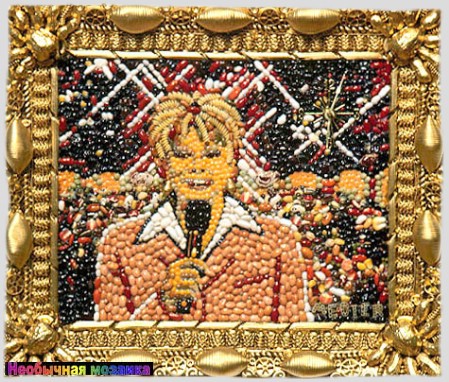 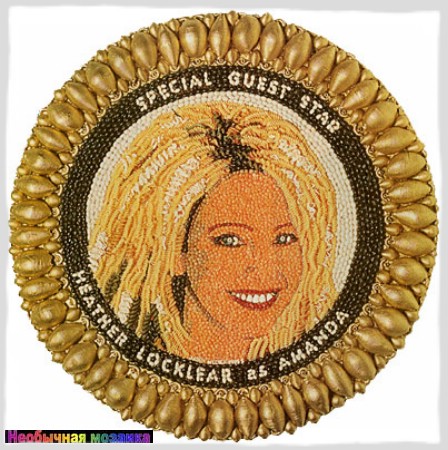 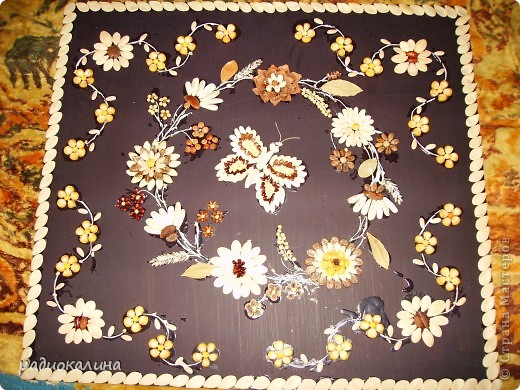 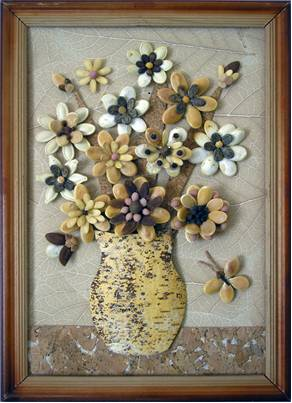 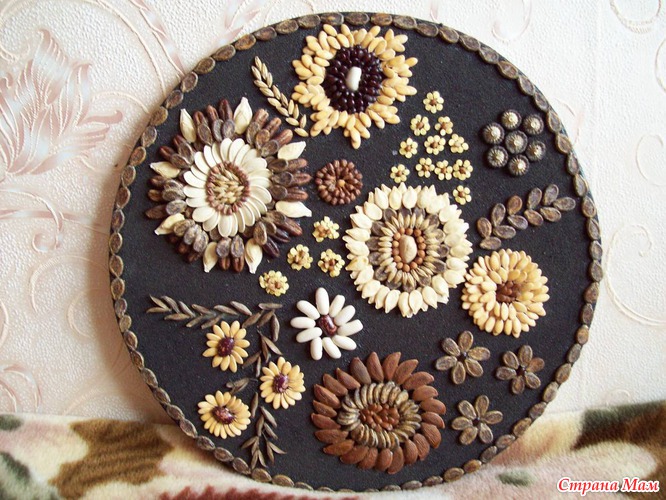 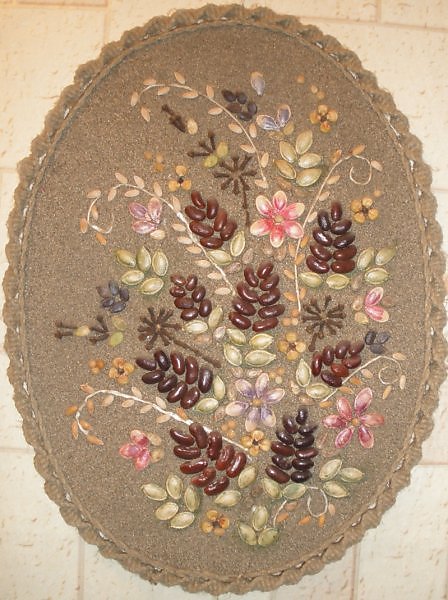 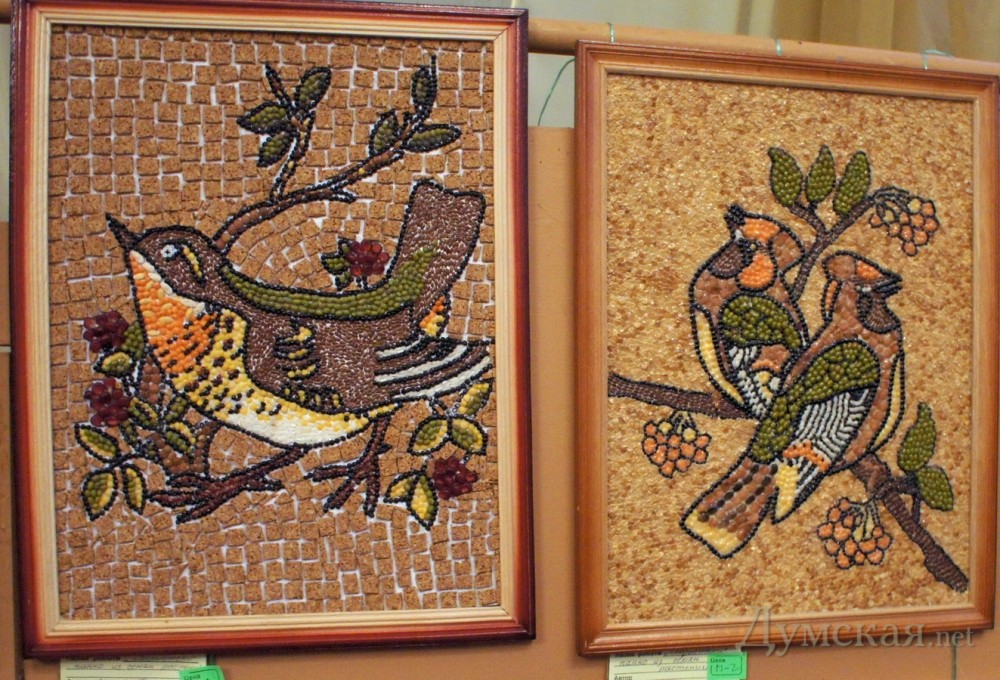 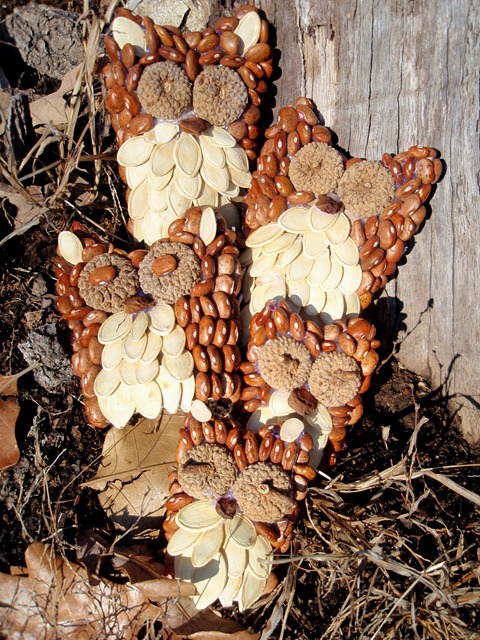 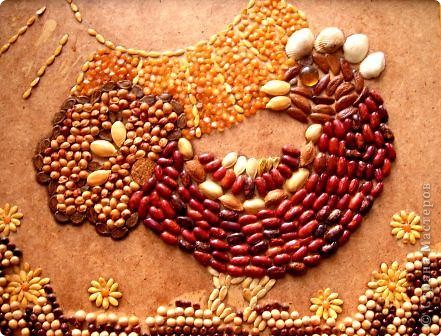 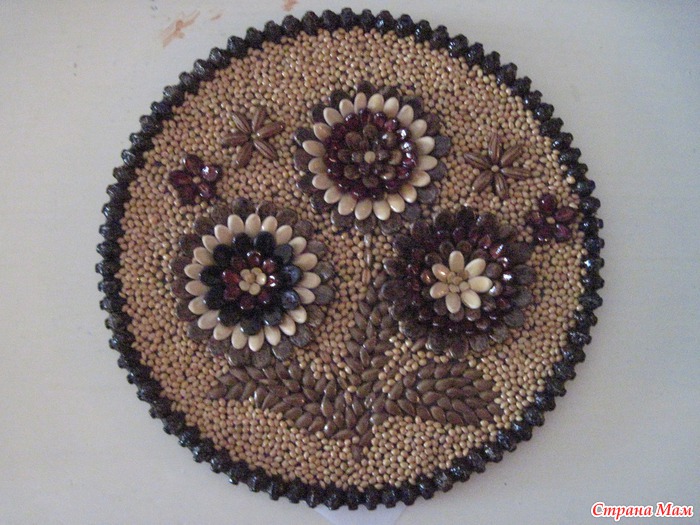 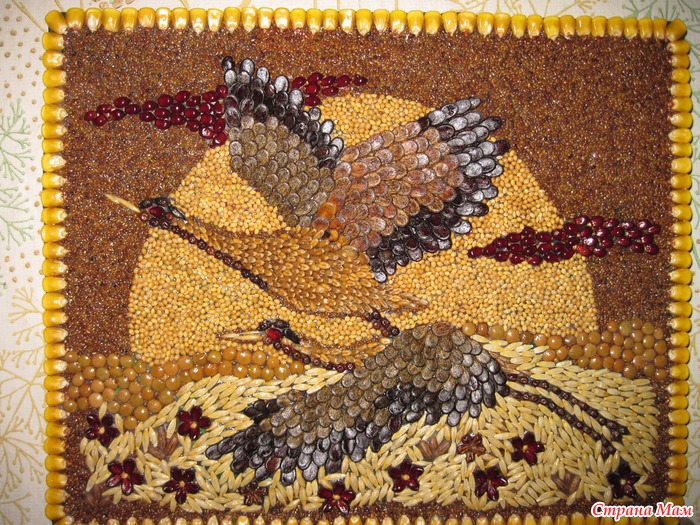 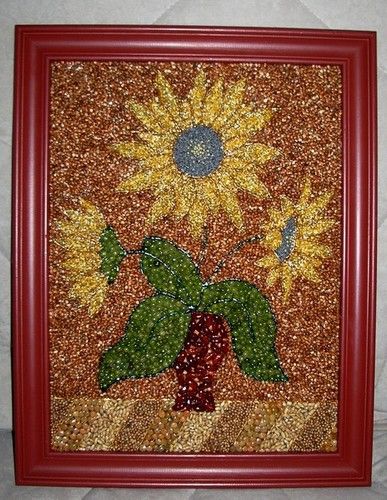 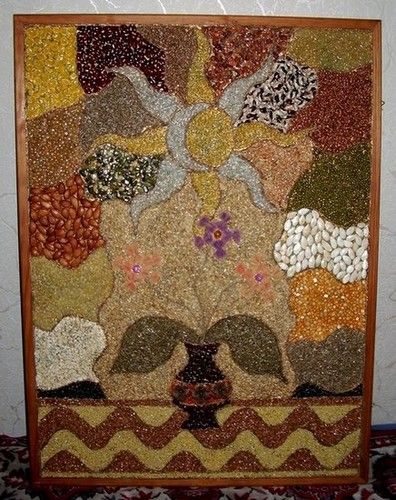 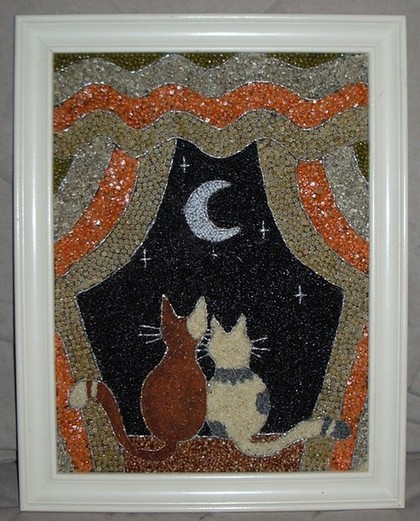 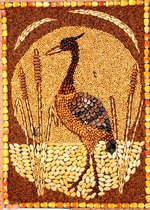 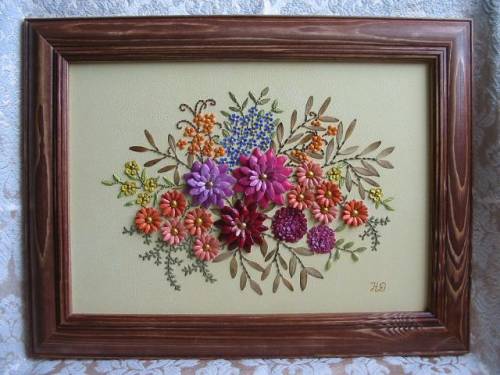